ΠΛΕ70: Ανάκτηση Πληροφορίας
Διδάσκουσα: Ευαγγελία ΠιτουράΔιάλεξη 1: Εισαγωγή. Ανάκτηση Boole
Κεφ. 1.1
Τι είναι η «Ανάκτηση Πληροφορίας»;
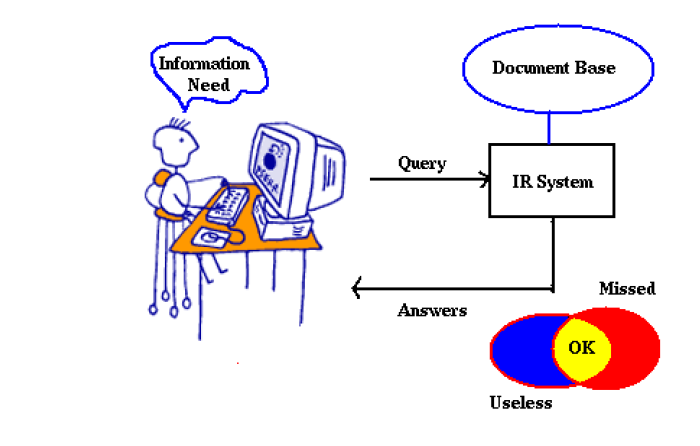 Ανάγκη πληροφόρησης
Βάση Εγγράφων
ερώτημα
ΣΑΠ
Απάντηση
Information retrieval – Ανάκτηση Πληροφορίας
2
Γιατί να μας ενδιαφέρει;
Παλιότερα, 
Βιβλιοθηκονόμους, βοηθούς νομικών επαγγελμάτων κλπ;
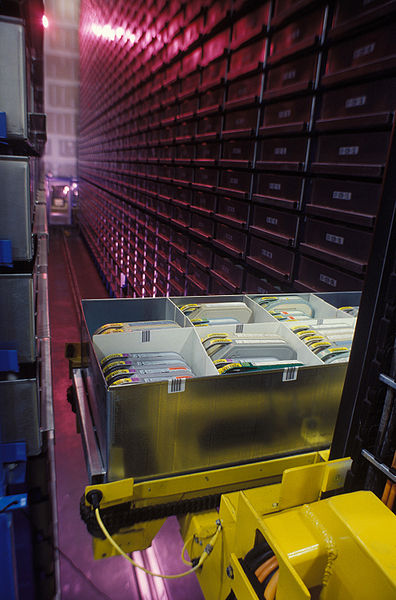 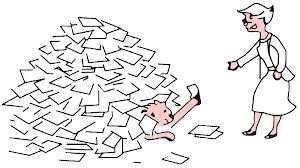 3
Γιατί να μας ενδιαφέρει;
Σήμερα - Μερικές εφαρμογές
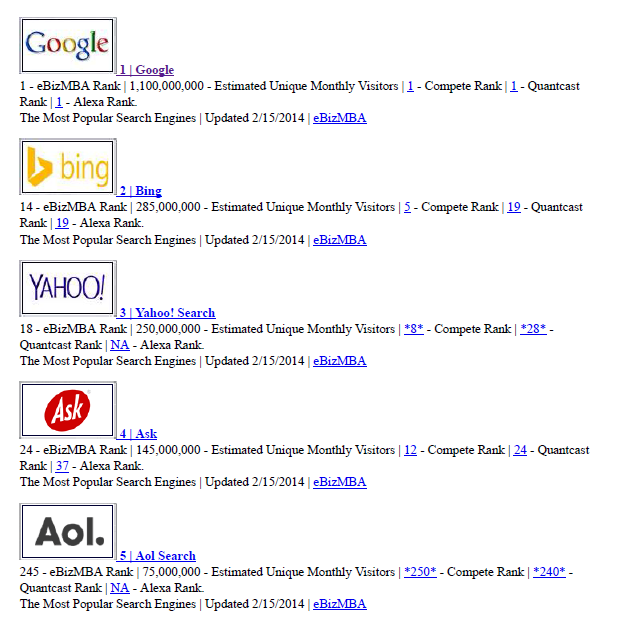 Web search
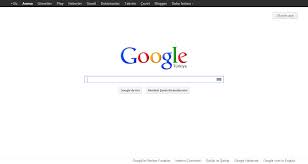 4
Γιατί να μας ενδιαφέρει;
Σήμερα - Μερικές εφαρμογές
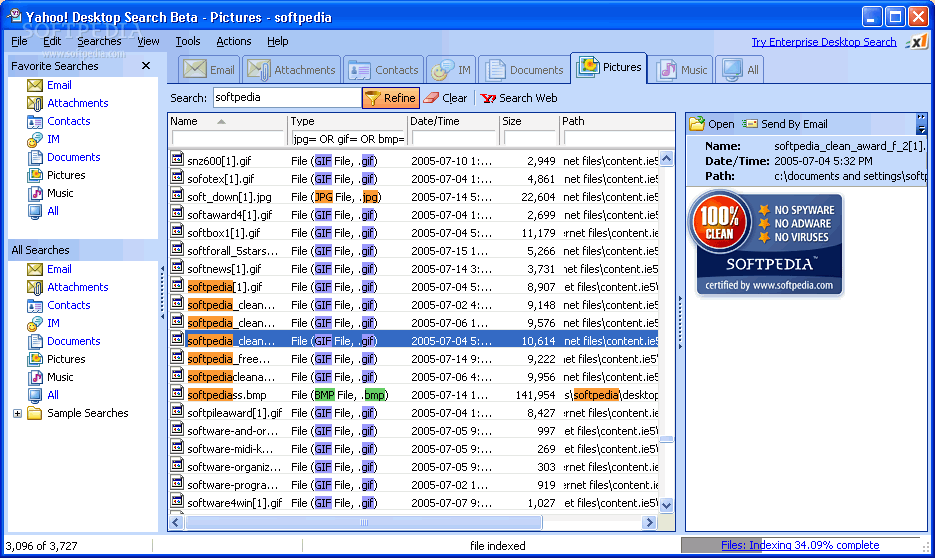 Desktop search
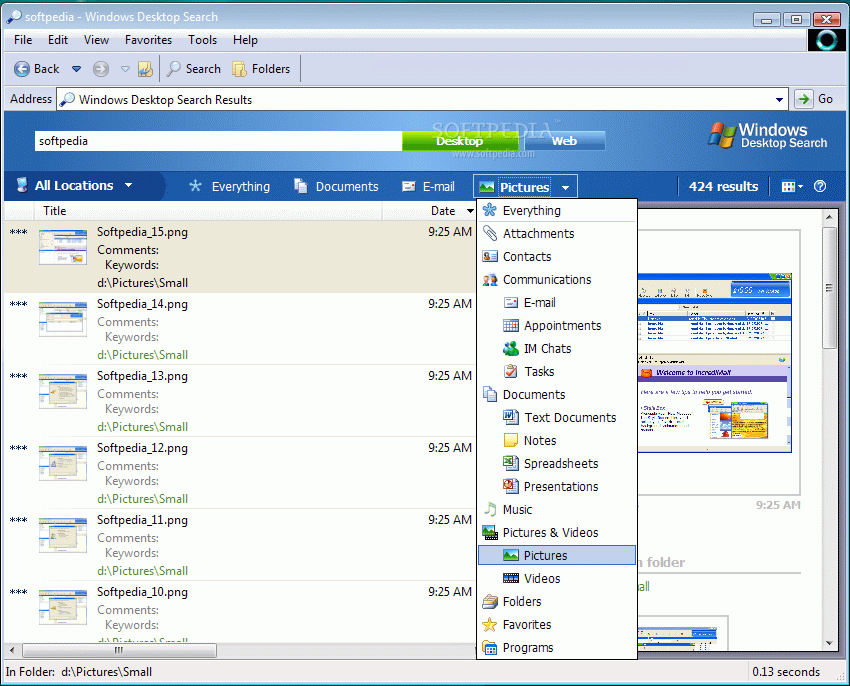 5
Γιατί να μας ενδιαφέρει;
Σήμερα - Μερικές εφαρμογές
Social search
Digital libraries
Enterprise search
Domain specific search: Legal information retrieval
6
Τι είναι η Ανάκτηση Πληροφορίας;
Ανάκτηση Πληροφορίας (Information Retrieval) - (IR)

είναι η εύρεση υλικού κυρίως εγγράφων  (documents) αδόμητης φύσης(*)  (unstructured) που συνήθως έχουν τη μορφή κειμένου (text)
το οποίο ικανοποιεί μια ανάγκη πληροφόρησης  (information need) 
από μεγάλες συλλογές (συνήθως αποθηκευμένες σε υπολογιστές)
(*) όχι ακριβώς!
7
Αδόμητα δεδομένα
Τυπικά αναφέρεται σε ελεύθερο κείμενο 
Επιτρέπει
Ερωτήματα με λέξεις κλειδιά (keyword) με πιθανούς τελεστές
Ποιο περίπλοκες ερωτήσεις για έννοιες: π.χ., 
Βρες όλες τις web σελίδες για την απελευθέρωση των Ιωαννίνων
Κλασσικό μοντέλο για αναζήτηση σε έγγραφα κειμένου
8
Ανάκτηση Πληροφορίας vs Βάσεις Δεδομένων
Δομημένα δεδομένα 

Ακολουθούν κάποιο σχήμα και είναι αποθηκευμένα με βάση κάποιο μοντέλο
Ερώτημα SQL
SELECT όνομα
FROM πλανήτες
WHERE δορυφόροι = 0 
     OR δορυφόροι = 1 
     OR δορυφόροι = 2
Το ερώτημα είναι σαφές, προσδιορίζει επακριβώς τη συνθήκη που πρέπει 
να ικανοποιεί κάθε αποτέλεσμα που εμφανίζεται στην έξοδο.
Ανάκτηση Πληροφορίας vs Βάσεις Δεδομένων
Συλλογή εγγράφων
d1 : Ο κομήτης του Χάλεϋ μας επισκέπτεται περίπου κάθε εβδομήντα έξι χρόνια.      
d2 : Ο κομήτης του Χάλεϋ πήρε το όνομά του από τον αστρονόμo Έντμοντ Χάλεϋ.
d3 : Ένας κομήτης διαγράφει ελλειπτική τροχιά.                             
d4 : Ο πλανήτης Άρης έχει δύο φυσικούς δορυφόρους, το Δείμο και το Φόβο.   
d5 : Ο πλανήτης Δίας έχει 63 γνωστούς φυσικούς δορυφόρους.                 
d6 : Ένας κομήτης έχει μικρότερη διάμετρο από ότι ένας πλανήτης.            
d7 : Ο Άρης είναι ένας πλανήτης του ηλιακού μας συστήματος.  
…
Πληροφοριακή ανάγκη: πληροφορίες για τον κομήτη του Χάλεϋ
Ερώτημα: Χάλεϋ

Διαισθητικά αντιλαμβανόμαστε ότι τα έγγραφα d1 και d2 σχετίζονται περισσότερο με το ερώτημα από ότι τα υπόλοιπα έγγραφα.
Ανάκτηση Πληροφορίας vs Βάσεις Δεδομένων
Ημιδομημένα δεδομένα
Στην πραγματικότητα, δεν υπάρχουν αμιγώς μη δομημένα δεδομένα 
π.χ., αυτή η διαφάνεια έχει διακριτές ζώνες όπως Title και Bullets
Web pages?
Emails?
«Ημιδομημένη» αναζήτηση όπως:
Title contains ημιδομημένα AND Bullets contain ζώνες

… και βέβαια υπάρχει πάντα η γλωσσική δομή
12
Αδόμητα (κείμενο) vs. Δομημένα (βάσεις δεδομένων) δεδομένα το 1996
13
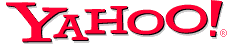 Αδόμητα (κείμενο) vs. Δομημένα (βάσεις δεδομένων) δεδομένα το 2009
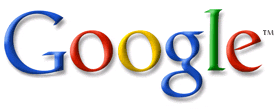 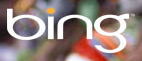 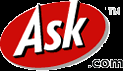 14
Αδόμητα (κείμενο) vs. Δομημένα (βάσεις δεδομένων) δεδομένα σήμερα?
Web 2.0 User generated content (social networks, blogs, etc)

Example: Facebook search
15
Όχι μόνο ανάκτηση!
Κατηγοριοποίηση (classification)
		Τοποθέτηση εγγράφων στη σωστή κατηγορία 
      (Παράδειγμα: email spam)
Συσταδοποίηση (clustering)
		Ομαδοποίηση σχετικών εγγράφων
   και περίληψη
«Φιλτράρισμα»
			Με βάση κριτήρια σχετικότητας
Συστάσεις (recommendations)
16
Σε διαφορετική κλίμακα!
Στο web/διαδίκτυο
	Δισεκατομμύρια έγγραφα σε εκατομμύρια υπολογιστές. Θέματα?
Προσωπική ανάκτηση πληροφορίας
		(στον προσωπικό υπολογιστή, email, κλπ) Θέματα?
Σε επίπεδο επιχείρησης, οργανισμού, τομέα
17
Τι άλλο θα δούμε σήμερα;
Μια μικρή εισαγωγή στο απλούστερο μοντέλο αναζήτησης (Boolean) (Κεφάλαιο 1 του Βιβλίου)
	Ένα απλό σύστημα ΑΠ (βασικές δομές δεδομένων και παραδείγματα ερωτημάτων)

Λίγα διαδικαστικά
18
[Speaker Notes: Grep is line-oriented; IR is document oriented.]
Κεφ. 1.1
Αδόμητα δεδομένα το 1680
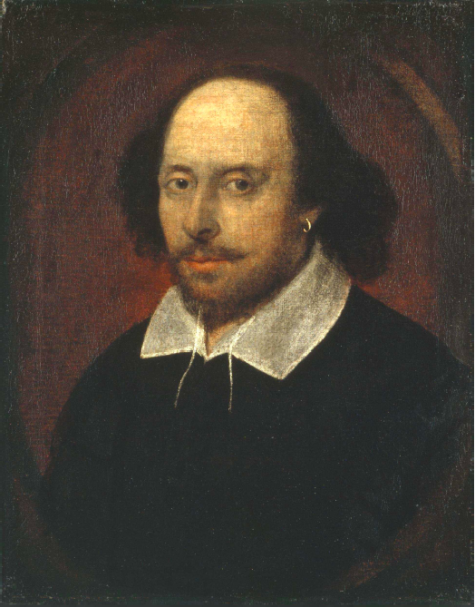 19
[Speaker Notes: Grep is line-oriented; IR is document oriented.]
Κεφ. 1.1
Αδόμητα δεδομένα το 1680
Ποια θεατρικά έργα του Shakespeare περιέχουν τις λέξεις Brutus και Caesar  αλλά όχι τη λέξη Calpurnia (Brutus AND Caesar AND NOT Calpurnia)?

Να διαβάσουμε όλα τα έργα σειριακά από την αρχή σημειώνοντας …

Θα μπορούσαμε να κάνουμε grep σε όλα τα έργα για Brutus και Caesar, και να σβήσουμε τις γραμμές που περιέχουν τη λέξη Calpurnia
20
[Speaker Notes: Grep is line-oriented; IR is document oriented.]
Κεφ. 1.1
Αδόμητα δεδομένα το 1680
Γιατί όχι?
Αργό (για μεγάλες συλλογές)
Grep line-oriented, ανάκτηση πληροφορίας document-oriented
NOT Calpurnia δεν είναι εύκολο
Επιπρόσθετες λειτουργικότητα (π.χ., βρες τη λέξη Romans κοντά στο countrymen)
Διάταξη! Ranked retrieval (τα «καλύτερα» έγγραφα ανάμεσα σε αυτά που ικανοποιούν την ερώτηση)
Σε επόμενα μαθήματα ….
21
[Speaker Notes: Grep is line-oriented; IR is document oriented.]
Κεφ. 1.1
Για να δούμε τα βασικά …
To Boolean μοντέλο
Δυαδική μήτρα (πίνακας) σύμπτωσης Μ
Γραμμές: Term (όροι, λέξεις)
Στήλες: Document (έγγραφα, έργα) 
	M[i, j] = 1, αν ο όρος i εμφανίζεται στο έγγραφο j
			  	 0, αλλιώς
22
[Speaker Notes: Grep is line-oriented; IR is document oriented.]
Κεφ. 1.1
Term-document incidence (μήτρα σύμπτωσης)
1 αν το έργο περιέχει τη λέξη, 0 αλλιώς
Brutus AND Caesar BUT NOT Calpurnia
Κεφ. 1.1
Οι όροι ως διανύσματα
Έχουμε ένα δυαδικό διάνυσμα για κάθε όρο και κάθε έγγραφο

Για να απαντήσουμε στην ερώτηση: παίρνουμε τα διανύσματα για το Brutus, Caesar και το συμπλήρωμα του διανύσματος για το Calpurnia   bitwise AND.

110100 AND 110111 AND 101111 = 100100.
24
Sec. 1.1
Οι απαντήσεις:
Antony and Cleopatra, Act III, Scene ii
Agrippa [Aside to DOMITIUS ENOBARBUS]: Why, Enobarbus,
                           When Antony found Julius Caesar dead,
                           He cried almost to roaring; and he wept
                           When at Philippi he found Brutus slain.

Hamlet, Act III, Scene ii
Lord Polonius: I did enact Julius Caesar I was killed i' the
                       Capitol; Brutus killed me.
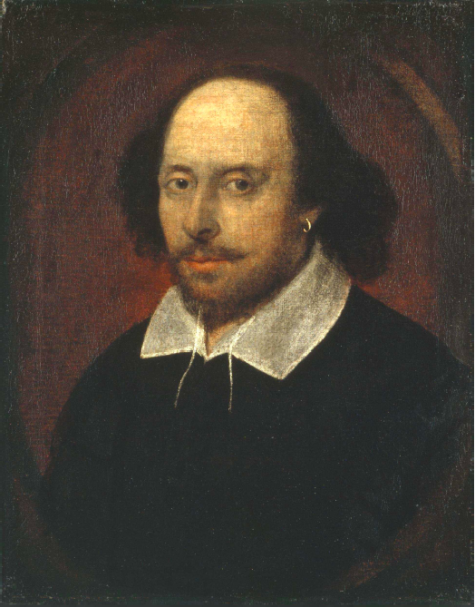 25
Κεφ. 1.1
Βασικές Έννοιες
Συλλογή (Collection - corpus): Σταθερό σύνολο από έγγραφα
Στόχος: Ανάκτηση των εγγράφων που περιέχουν πληροφορία που είναι σχετική/συναφής (relevant) με την ανάγκη πληροφόρησης (information need) του χρήστη και τον βοηθά να ολοκληρώσει κάποιο έργο (task)
Διαφορά μεταξύ: information need και ερωτήματος (query)
26
Κεφ. 1.1
Αποτελεσματικότητα
Αποτελεσματικότητα (effectiveness): Πόσο καλά είναι τα έγγραφα που ανακτήθηκαν;

Ακρίβεια (Precision): Το ποσοστό των εγγράφων που ανακτήθηκαν που είναι συναφή με την ανάγκη πληροφόρησης του χρήστη
Ανάκληση (Recall) : Το ποσοστό των συναφών με την ανάγκη πληροφόρησης του χρήστη εγγράφων της συλλογής που ανακτήθηκαν από το σύστημα
Περισσότερα στο μέλλον
Διαφορά μεταξύ: αποτελεσματικότητας (effectiveness) και απόδοσης (efficiency)
27
Κεφ. 1.1
Βασικές Έννοιες
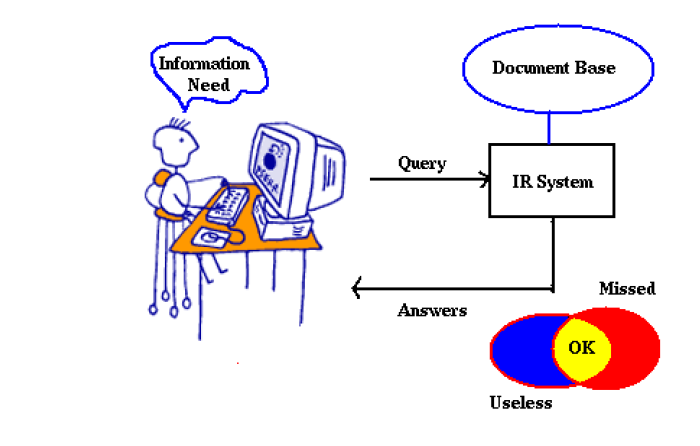 28
Misconception?
Mistranslation?
Misformulation?
Το κλασικό μοντέλο αναζήτησης (search model)
Get rid of mice in a politically correct way
TASK
Info Need
Info about removing mice
without killing them
Verbal form
How do I trap mice alive?
Query
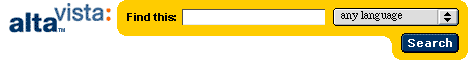 mouse trap
SEARCHENGINE
QueryRefinement
Results
Corpus
Κεφ. 1.1
Μεγαλύτερες συλλογές
Ας θεωρήσουμε N = 1 εκατομμύρια έγγραφα, το καθένα με περίπου 1000 λέξεις (~2-3 σελίδες βιβλίου).
Κατά μέσο όρο 6 bytes/λέξη συμπεριλαμβανομένων κενών/συμβόλων στίξης
6GB δεδομένων.

Έστω ότι ανάμεσα τους υπάρχουν M = 500K διακριτοί (distinct) όροι.
30
Κεφ. 1.1
Πόσο είναι το μέγεθος του πίνακα;
Ο 500K x 1M πίνακας έχει μισό τρισεκατομμύριο 0’s και 1.
Αλλά δεν έχει περισσότερα από ένα δισεκατομμύριο 1.
Ο πίνακας είναι εξαιρετικά αραιός (sparse) – τουλάχιστον το 99.8% είναι 0.
Ποια είναι μια καλύτερη αναπαράσταση; 
Καταγράφουμε μόνο τις θέσεις του 1.
Γιατί?
31
Κεφ. 1.2
Αντεστραμμένο ευρετήριο (Inverted index)
Αντεστραμμένο ευρετήριο ή αρχείο (Inverted index/file)
Για κάθε όρο (term) t, διατηρούμε μια λίστα με όλα τα έγγραφα που περιέχουν το t.
Κάθε έγγραφο χαρακτηρίζεται από ένα αναγνωριστικό εγγράφου (docID), πχ αριθμό που ανατίθεται σειριακά στα έγγραφα κατά τη δημιουργία τους
32
Κεφ. 1.2
1
2
4
11
31
45
173
1
2
4
5
6
16
57
132
Αντεστραμμένο ευρετήριο
Μπορούμε να χρησιμοποιήσουμε σταθερού μεγέθους arrays για αυτό?
Brutus
174
Caesar
Calpurnia
2
31
54
101
Τι γίνεται αν η λέξη Caesar προστεθεί στο έγγραφο 14?
33
Κεφ. 1.2
1
2
4
11
31
45
173
1
2
4
5
6
16
57
132
Λεξικό (Dictionary)
Καταχωρήσεις (Postings)
Αντεστραμμένο ευρετήριο
Χρειαζόμαστε μεταβλητού μεγέθους λίστες καταχωρήσεων (postings lists)
Ποια δομή δεδομένων είναι κατάλληλη; 
Στη μνήμη, απλά-διασυνδεδεμένες λίστες (skip lists)  ή πίνακες μεταβλητού μήκους
Στο δίσκο, ως (συμπιεσμένες) συνεχόμενες ακολουθίες καταχωρήσεων χωρίς δείκτες
Καταχώρηση (Posting)
Brutus
174
Caesar
Calpurnia
2
31
54
101
Σε διάταξη με βάση το docID (θα δούμε σε λίγο γιατί!).
34
[Speaker Notes: Linked lists generally preferred to arrays
Dynamic space allocation
Insertion of terms into documents easy
Space overhead of pointers]
Κεφ. 1.2
Βασική Ορολογία
Αντεστραμμένο ευρετήριο

Λίστες καταχωρήσεων – μία για κάθε όρο
Καταχώρηση – ένα στοιχείο της λίστας
Κάθε λίστα είναι διατεταγμένη με το DocID

Λεξιλόγιο (Vocabulary): το σύνολο των όρων
Λεξικό (Dictionary) δομή δεδομένων για τους όρους 
Αρχικά ας θεωρήσουμε αλφαβητική διάταξη
Το δημιουργούμε από πριν, θα δούμε πως
35
Κεφ. 1.2
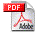 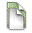 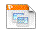 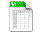 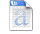 Tokenizer
Token stream
Friends
Romans
Countrymen
Linguistic modules
Θα τα δούμε σε επόμενα μαθήματα.
friend
friend
roman
countryman
roman
Modified tokens
Indexer
2
4
countryman
1
2
Inverted index
16
13
Κατασκευή του αντεστραμμένου ευρετηρίου
Έγγραφα προς ευρετηριοποίηση
Friends, Romans, countrymen.
Κεφ. 1.2
Βήματα του Indexer: Ακολουθία Token
Ακολουθία από ζεύγη (Modified token, Document ID).
Doc 1
Doc 2
I did enact Julius
Caesar I was killed 
i' the Capitol; 
Brutus killed me.
So let it be with
Caesar. The noble
Brutus hath told you
Caesar was ambitious
Κεφ. 1.2
Βήματα του Indexer: Ταξινόμηση (sort)
Ταξινόμηση με βάση τους όρους
Και μετά το docID
Βασικό βήμα της ευρετηριοποίησης
Κεφ. 1.2
Βήματα του Indexer: Λεξικό & Καταχωρήσεις
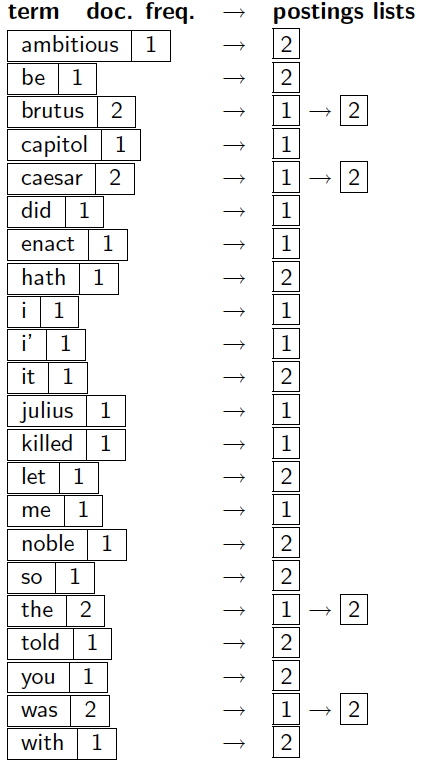 Πολλαπλές εμφανίσεις του όρου σε ένα έγγραφο συγχωνεύονται (merged).
Διαχωρισμός σε λεξικό και καταχωρήσεις
Προσθέτουμε και πληροφορία για τη συχνότητα εγγράφων (doc. frequency).
Γιατί τη συχνότητα;
Επίσης, συχνότητα όρου (term frequency)
Κεφ. 1.2
Πόσο χώρο χρειαζόμαστε?
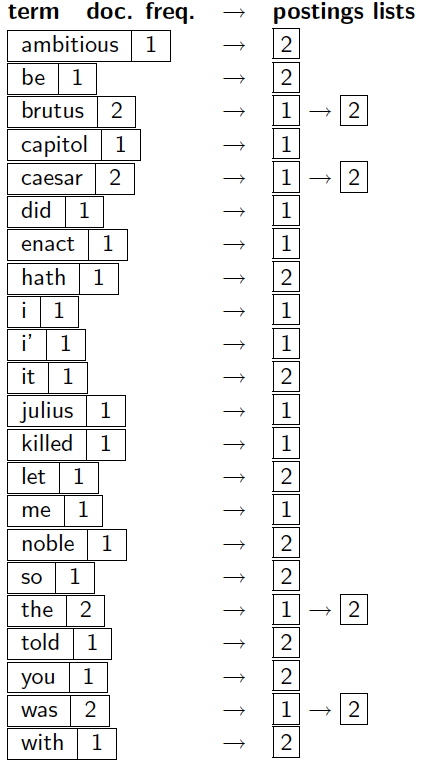 Lists of docIDs
Terms and counts
Συνήθως στο δίσκο
Συνήθως στη μνήμη
Αργότερα στο μάθημα:
 Αποδοτικά ευρετήρια
 Πραγματική αποθήκευση
Pointers
40
Κεφ. 1.3
Φτιάξαμε το ευρετήριο, τώρα;
Πως επεξεργαζόμαστε μια ερώτηση;
Αργότερα – τι άλλου είδους ερωτήσεις
41
Κεφ. 1.3
2
4
8
16
32
64
1
2
3
5
8
13
21
Επεξεργασία ερωτήσεων: AND
Έστω η ερώτηση:
Brutus AND Caesar
Βρες το Brutus στο Λεξικό
Ανέκτησε τις καταχωρήσεις.
Βρες το Caesar στο Λεξικό
Ανέκτησε τις καταχωρήσεις.
“Merge” τις δυο καταχωρήσεις (για τον υπολογισμό της τομής):
128
Brutus
Caesar
34
42
Κεφ. 1.3
Brutus
Caesar
13
128
2
2
4
4
8
8
16
16
32
32
64
64
8
1
1
2
2
3
3
5
5
8
8
21
21
13
34
Η συγχώνευση (merge)
Διέσχισε τις δύο λίστες ταυτόχρονα, σε χρόνο γραμμικό (linear) στο συνολικό αριθμό των καταχωρήσεων
128
2
34
Αν τα μήκη των λιστών είναι x και y, η συγχώνευση παίρνει O(x+y) λειτουργίες.
Σημαντικό: οι καταχωρήσεις πρέπει να είναι διατεταγμένες με βάση το
docID.
43
Ο αλγόριθμος συγχώνευσης
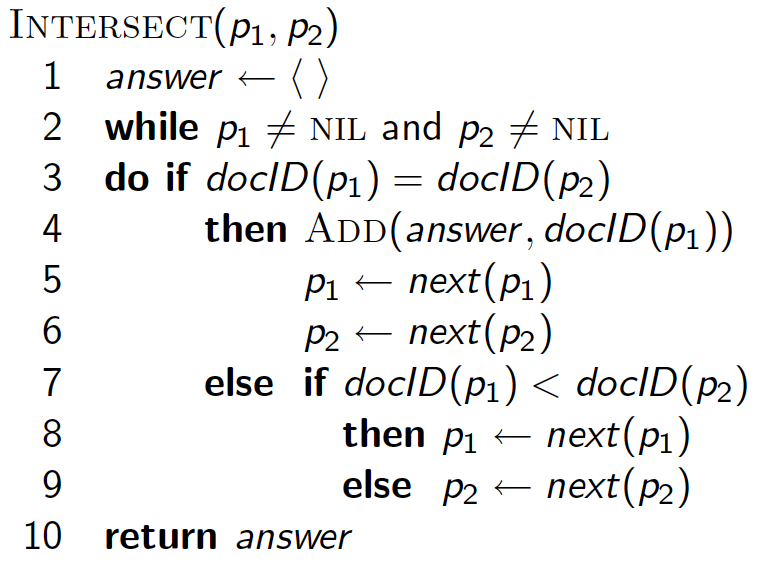 44
Κεφ. 1.3
2
4
8
16
32
64
128
1
2
3
5
8
16
21
34
Βελτιστοποίηση ερωτήματος
Ποια είναι βέλτιστη σειρά για την επεξεργασία ενός ερωτήματος; 
Έστω μια ερώτηση που είναι το AND n όρων.
Για καθέναν από τους n όρους, βρες τις καταχωρήσεις του και εκτέλεσε το AND σε όλες.
Brutus
Caesar
Calpurnia
13
16
Query: Brutus AND Calpurnia AND Caesar
45
Κεφ. 1.3
2
4
8
16
32
64
128
1
2
3
5
8
16
21
34
Βελτιστοποίηση ερωτήματος
Επεξεργασία με αύξουσα συχνότητα:
Ξεκίνησε με το μικρότερο σύνολο και συνέχισε μειώνοντας και άλλο το αποτέλεσμα
Χρήση της συχνότητας εγγράφου στο λεξικό
Brutus
Caesar
Calpurnia
13
16
Εκτέλεση του ερωτήματος ως (Calpurnia AND Brutus) AND Caesar.
46
Sec. 1.3
Βελτιστοποίηση ερωτήματος
Π.χ., (madding OR crowd) AND (ignoble OR strife)

Βρες τη συχνότητας εγγράφου για όλους τους όρους.
Εκτίμησε το μέγεθος κάθε OR (συντηρητικά: ως το άθροισμα των συχνοτήτων εγγράφου).
Επεξεργασία του ερωτήματος κατά αύξουσα σειρά κάθε όρου.
47
Βελτιστοποίηση ερωτήματος: παράδειγμα
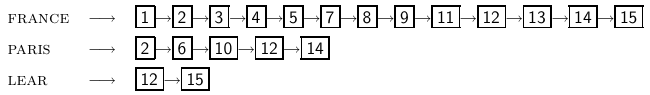 ((paris AND NOT france) OR lear)
48
48
Παρατήρηση
Δοκιμάστε το http://www.rhymezone.com/shakespeare/
49
Κεφ. 1.3
Boolean ερωτήματα: Ακριβές ταίριασμα (Exact match)
Το Boolean μοντέλο ανάκτησης απαντά ερωτήματα που είναι Boolean εκφράσεις:
Χρήση AND, OR και NOT για το συνδυασμό όρων 
Θεωρούν κάθε έγγραφο ως ένα σύνολο όρων
Είναι ακριβές (precise): ένα έγγραφο είτε ικανοποιεί τη συνθήκη είτε όχι.
Ίσως, το απλούστερο μοντέλο
Το βασικό μοντέλο σε εμπορικά συστήματα για 3 δεκαετίες (πριν τον web). 
Πολλά συστήματα ακόμα Boolean:
Email, library catalog, Mac OS X Spotlight
Η Google χρησιμοποιεί το Boolean μοντέλο ?
50
Κεφ. 1.4
Παράδειγμα: WestLaw   http://www.westlaw.com/
Μεγάλο εμπορικό (συνδρομές επί πληρωμή) σύστημα

Αναζήτηση σε νομικά κείμενα (άρχισε το1975, η διάταξη προστέθηκε το 1992)

Δεκάδες terabytes δεδομένων; 700,000 χρήστες

Η πλειοψηφία των χρηστών ακόμα χρησιμοποιεί Boolean ερωτήματα
51
Κεφ. 1.4
Παράδειγμα: WestLaw   http://www.westlaw.com/
Παράδειγμα:
Ανάγκη πληροφόρησης: What is the statute of limitations in cases involving the federal tort claims act?
Ερώτημα:
   LIMIT! /3 STATUTE ACTION /S FEDERAL /2 TORT /3 CLAIM
/3 = within 3 words, /S = in same sentence
Παράδειγμα:
Ανάγκη πληροφόρησης: Information on the legal theories involved in preventing the disclosure of trade secrets by employees formerly employed by a competing company 
Ερώτημα:
 		“trade secret” /s disclos! /s prevent /s employe!
52
Κεφ. 1.4
Example: WestLaw   http://www.westlaw.com/
Ακόμα ένα παράδειγμα:
Requirements for disabled people to be able to access a workplace
disabl! /p access! /s work-site work-place (employment /3 place)
SPACE σημαίνει διάζευξη (disjunction)
Μακροσκελή, επακριβή ερωτήματα, τελεστές εγγύτητας (proximity operators), διατυπωμένα σταδιακά (διαφορά από web search)
Boolean αναζήτηση χρησιμοποιείται ακόμα από πολλούς επαγγελματίες
Ξέρεις ακριβώς τι παίρνεις ως απάντηση
Αυτό δε σημαίνει ότι δουλεύει καλύτερα
Evidence accumulation
1 vs. 0 εμφάνιση ενός όρου αναζήτησης
2 vs. 1 εμφανίσεις
3 vs. 2 εμφανίσεις, κλπ.
Συχνά φαίνεται καλύτερο
Χρειαζόμαστε και τη συχνότητα εμφάνισης του όρου στο έγγραφο
54
Τι άλλο πέρα της αναζήτησης όρων
«Λάθη», wildcards, κλπ
Φράσεις
Stanford University, Πανεπιστήμιο Ιωαννίνων
Γειτονικότητα (Proximity): Find Gates NEAR Microsoft.
Χρειαζόμαστε ευρετήρια που να διατηρούν πληροφορία για τη θέση των όρων σε ένα έγγραφο
Ζώνες σε έγγραφα: Find documents with (author = Ullman) AND (text contains automata).
55
Καταταγμένη (Ranked) αναζήτηση
Συχνά θέλουμε να κατατάξουμε/ομαδοποιήσουμε τα αποτελέσματα
Την ομοιότητα (γειτονικότητα) ενός ερωτήματος με ένα έγγραφο
Χρειάζεται να αποφασίσουμε αν τα έγγραφα που παρουσιάζουμε στους χρήστες είναι μονοσύνολα ή αν ένα σύνολο από έγγραφα καλύπτει διαφορετικές απόψεις ενός ερωτήματος.
56
Ποιο περίπλοκη ημιδομημένη αναζήτηση
Title is about Object Oriented Programming AND Author  something like stro*rup 
όπου * είναι ο wild-card τελεστής
Θέματα:
Πως αντιμετωπίζουμε το “about”?
Πως γίνεται η κατάταξη?
57
web
Πέρα από τους όρους
συνδέσεις
Διαφορετικοί χρήστες, ανάγκες, ερωτήματα, κείμενα
Ιδέες από κοινωνικά δίκτυα
Ανάλυση συνδέσμων, clickstreams ...

Πως δουλεύουν οι μηχανές αναζήτησης; Μπορούμε να τις βελτιώσουμε;
58
Ακόμα
Διαφορετικές γλώσσες (πολύγλωσσα κείμενα)
Απαντήσεις ερωτήσεων (Question answering)
Περιλήψεις
Εξόρυξη κειμένου
…
59
Διαδικαστικά
Ιστοσελίδα 
Βιβλίο
Cristopher D. Manning, Prabhakar Raghavan and Hinrich Schutze. Εισαγωγή στην Ανάκτηση Πληροφοριών, Εκδόσεις Κλειδάριθμος
Η αγγλική έκδοση διαθέσιμη 
δωρεάν
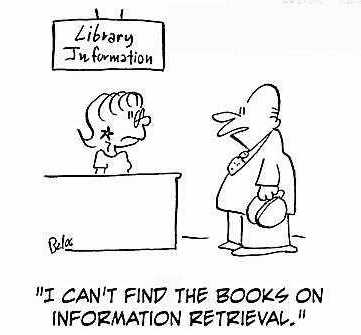 60
Διαδικαστικά
Βαθμολογία (μπορεί να αλλάξει):
Ασκήσεις ή/και project:			50%-80%
Τελικό Διαγώνισμα:			       50%-20%
61
ΤΕΛΟΣ 1ου Μαθήματος

Ερωτήσεις?
Χρησιμοποιήθηκε κάποιο υλικό των:
Pandu Nayak and Prabhakar Raghavan, CS276:Information Retrieval and Web Search (Stanford)
Απόστολου Ν. Παπαδόπουλου , Ανάκτηση Πληροφορίας (Τμήμα Πληροφορικής, Αριστοτέλειο Πανεπιστήμιο)
62